BSB3503 - BiomanufacturingCHAPTER 2Process Plant Design Part I
Author: Nurul Azyyati Sabri
Co-Author / Editor: Rama Yusvana Faculty Industrial Sciences & Technologyyusvana@ump.edu.my
Chapter Description
Aims

Provide overview of process plant design in biomanufacturing industry

Expected Outcomes

Understand the basic process in production of biopharmaceuticals
Aware of the regulatory issues involved in production of biopharmaceuticals

References
.
Introduction
PLANT DESIGN OBJECTIVE
A Facility That Can be built within the project budget
Meets applicable standards & regulations
Meets production goals
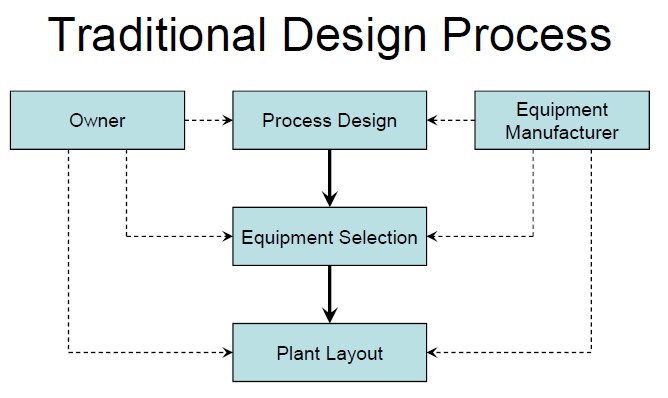 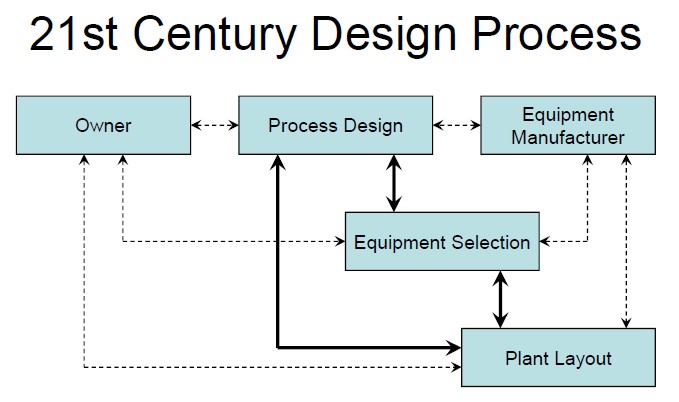 Introduction
Typical products of process plants:
Chemistry
Pharmaceuticals
Cosmetics
Building materials
Food industry
Coal
Introduction
Two parties
Plant operator: operate a process plant. 
Plant constructor: agree with scope.
Introduction
Biotech industries & chemical engineering require the use of engineering principles combined with a practical application.
Development of a new plant or process is a complex problem – often through a series of stages
Typical stages
1. Inception
	2. Preliminary evaluation of economics and market
	3. Development of data necessary for final design
	4. Final economic evaluation
	5. Detailed engineering design
	6. Procurement
	7. Erection
	8. Start up and trial runs
	9. Production
Overview of activities
Conclusion of 
contract
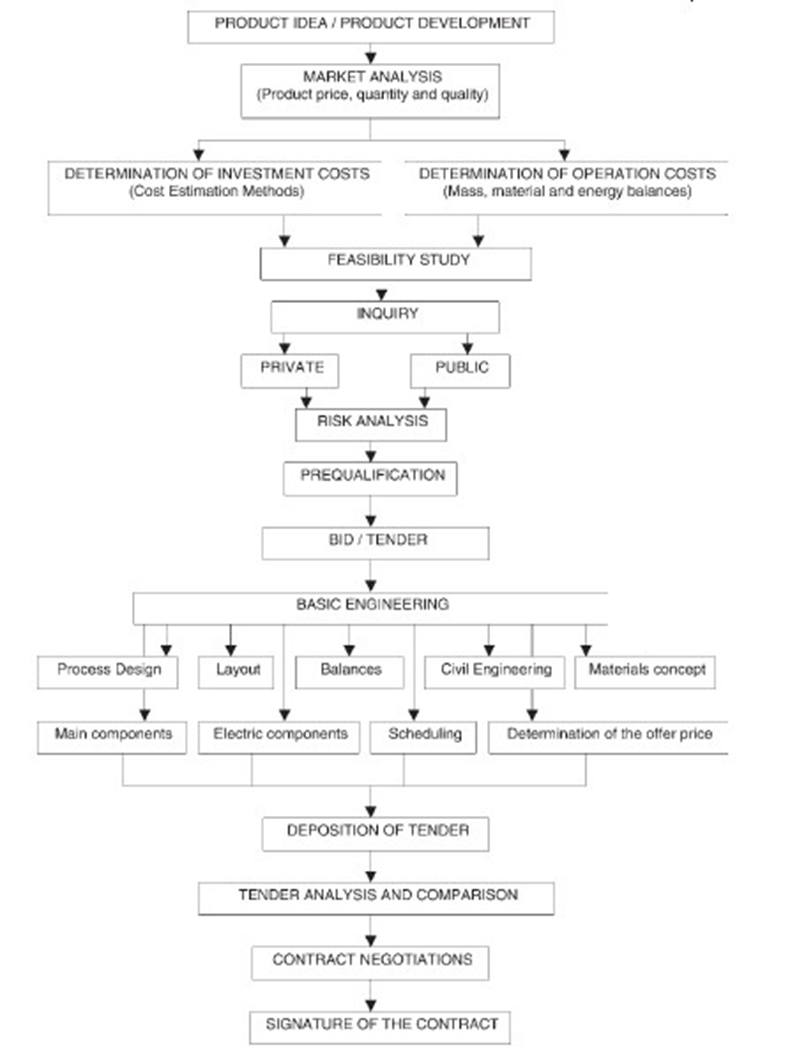 Project planning phase
1-3 years
Politic arguments, R&D
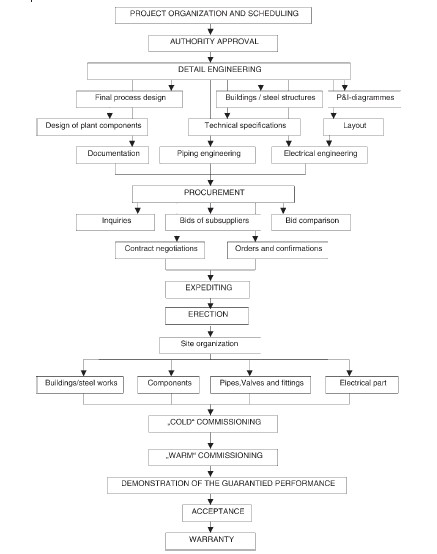 Execution phase
2-4 years
Project planning
Operator
Goal: draw the utmost profit from products.
First step: development of marketable products followed by appropriate production plants. 
Generate turn overs by selling the products.
PRODUCT DEVELOPMENT
Main targets
High sold price
Favorable
Produced in Large quantities.
Sustainable.
PRODUCT DEVELOPMENT
To achieve the targets:

Product : Technical aspect, product development by R&D, use of highly trained scientists
Not necessarily new product
Market analysis.
PLANT TYPES & LOCATION
Strong influence  and may require many different factors to be considered. 

Location should lead to minimum cost of production.
PLANT LOCATION
Should be established upon completion of the detailed-estimate design. 

Based on a complete survey.
Factors should be considered in selecting a plant site:


Plot of land. 
Availability of suitable land.
Raw material availability / operating resources.
Availability of labours 
Political conditions. 
Geographic conditions / Climate.
Transport facilities.
Availability of utilities (Water, Electricity).
Environmental impact and effluent disposal.
Local community considerations.
Taxations and legal restrictions
TYPE OF (BIO) MANUFACTURING PLANTS
Small plant
Production volume up to USD 600,000.
Transportable. 
Project duration : short.
Medium-sized plant
Sales volumes of single or double digit millions
Duration: 1-3 years
Include several smaller plants.
E.g. individual chemical plants
Large-scale plant
Order volume – billion 
Project term exceeds 2 years. 
Handled by several project managers. 
General manager – overall responsibility
Managers – responsible on time scheduling with special tools.
Municipal waste incineration power plant in Europe. Total investment €500m
Capacity
Scheduled annual production output
Procurement cost of a plant depends on production output capacity
The production output depends on expected sales and market
Availability
Actual operating time of a plant 
It stated as percentage
Lifespan
Decision are made separately for each plant
Period range: 5 - 30 years
If longer lifespan entails higher procurement cost and maintenance cost
Degree of automation
Mostly “automatic plant”. 
Repair and maintenance units has to be staffed.
Fully-automatic plant entails corresponding expenses.
Degree of automation
Personnel costs arise during the whole operating time of the plant
In low-wage countries, it is different case.
Cheap personnel are often sufficiently available
Demand a certain degree of automation
Legal requirements
TWO (2) main legal requirements:
Environmental regulations
Safety regulation
Environmental regulations

Forced worldwide especially in the US, Japan and European Union 
Plant operators are bound by legal regulations.
Regulations may result higher costs than actual production costs.
Environmental regulations

Take environmental aspects into consideration.
Worldwide standardized regulation of environmental requirements
Safety regulations:

Similar situation is applicable 
Varying & country specific.
Safety regulations:

Requirements regarding the safety of people (“Safety Regulations, Accident Prevention Regulation”).
Eg: compulsory wear protective clothes in certain area
Accidents: poisonous, explosion, combustible substances
Conclusion of The Chapter
There are mainly TWO (2) types of process design 
Biomanufacturing project development consists mainly plant operator and plant constructor